Evaluation de la culture et de l'inclusion financières au Luxembourg Boîte à outils de l’OCDE/INFE
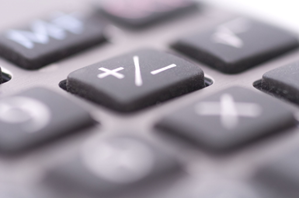 Conférence : Les challenges de l’éducation financière au 21e siècle.
24 mars 2023
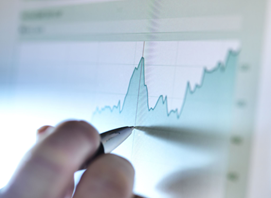 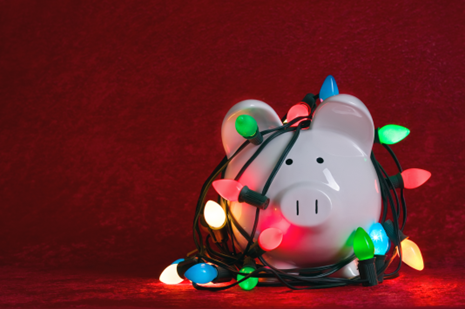 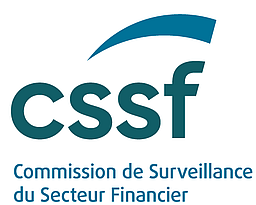 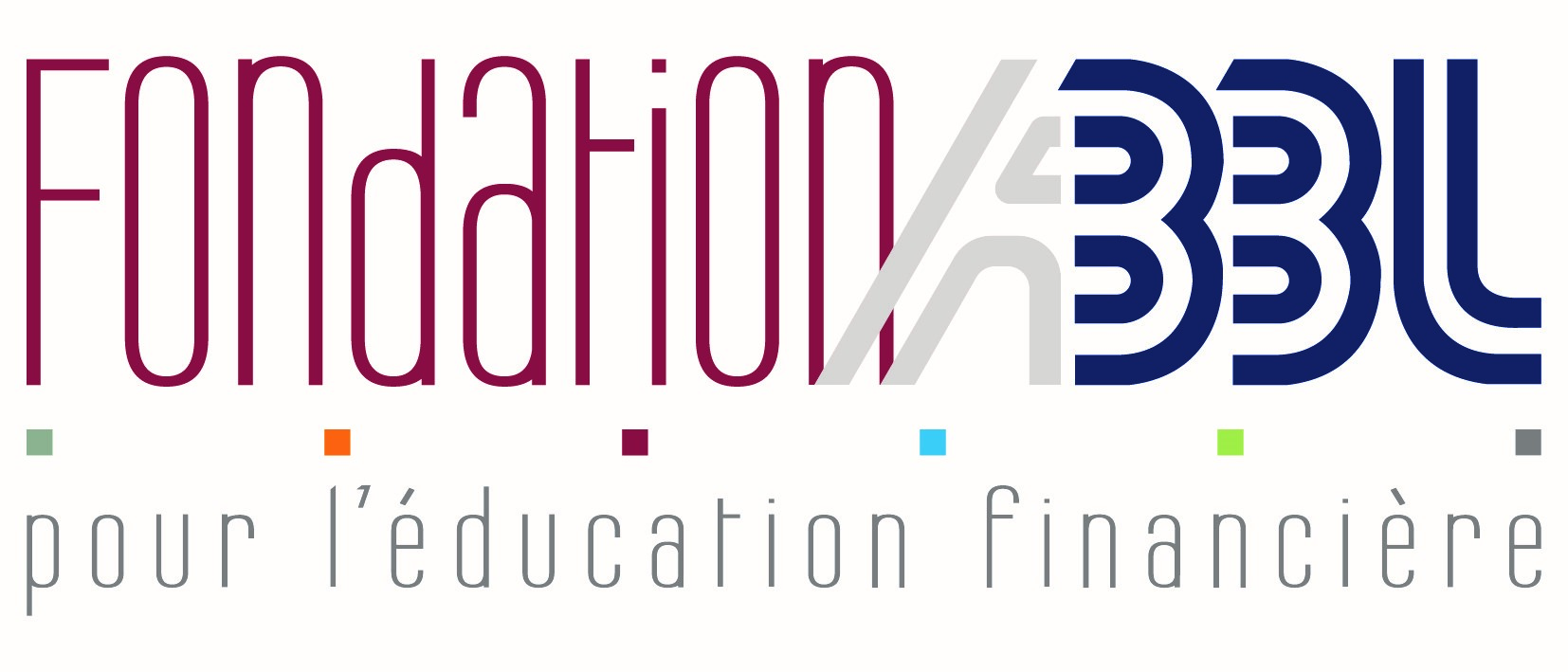 Enquête internationale OCDE/INFE sur la culture financière des adultesUn instrument pertinent à l’échelle internationale
L’éducation financière, la protection des consommateurs sur le plan financier et l’inclusion financière sont reconnues par les pouvoirs publics comme les trois éléments indispensables à l’autonomisation financière des individus et à la stabilité globale du système financier.

L’évaluation des compétences financières de la population s’avère donc essentielle à la réussite d’une stratégie nationale. La possibilité de collecter des données à l’aide d’instruments pertinents à l’échelle internationale dans le cadre d’une action coordonnée accroît la valeur d'une évaluation de cette nature en  permettant aux pays :
de se comparer aux autres, 
de détecter des tendances communes et 
de travailler ensemble à l’élaboration de solutions visant à améliorer la culture financière et le bien-être financier de leur population.
1. comme l’ont montré trois ensembles de principes de haut niveau adoptés par les dirigeants des pays du G20 : l’inclusion financière innovante (2010), la protection financière des consommateurs (2011) et les stratégies nationales d'éducation financière (2012)..
2
[Speaker Notes: L’éducation financière, la protection des consommateurs sur le plan financier et l’inclusion financière sont reconnues par les pouvoirs publics comme les trois éléments indispensables à l’autonomisation financière des individus et à la stabilité globale du système financier, comme l’ont montré trois ensembles de principes de haut niveau adoptés par les dirigeants des pays du G20 : l’inclusion financière innovante (2010), la protection financière des consommateurs (2011) et les stratégies nationales d'éducation financière (2012). Ainsi que l’indiquent les principes de haut niveau sur les stratégies nationales élaborées par le réseau international de l’OCDE sur l'éducation financière (OCDE/INFE), l’évaluation des compétences financières de la population s’avère essentielle à la réussite d’une stratégie nationale. La possibilité de collecter des données à l’aide d’instruments pertinents à l’échelle internationale dans le cadre d’une action coordonnée accroît la valeur d'une évaluation de cette nature en permettant aux pays de se comparer aux autres, de détecter des tendances communes et de travailler ensemble à l’élaboration de solutions visant à améliorer la culture financière et le bien-être financier de leur population. Vingt-six pays et économies (dont 12 pays membres de l’OCDE) d’Amérique latine, d’Asie et d’Europe ont participé à cette deuxième étude internationale sur la culture financière à l’aide des outils de l’OCDE/INFE reconnus au niveau international. Cet exercice mondial représente une réalisation majeure pour l’OCDE/INFE, qui s’était fixé parmi ses trois premiers objectifs de définir une méthode de mesure et de comparaison de la culture financière. Les résultats apportent des informations qui vont au-delà des simples connaissances, pour couvrir les différents aspects des attitudes et du comportement financier. Les tendances de l’inclusion financière sont également prises en compte. Il a été accordé une attention particulière aux éléments qui fournissent des données sur la résilience financière, une caractéristique importante qui montre toute sa pertinence en période d’instabilité économique et financière. Une nouvelle note, concernant le bien-être financier, a été calculée. Le rapport s’attache aussi à identifier de possibles groupes cibles au sein des populations en examinant les notes de culture financière selon certaines caractéristiques (genre, âge, utilisation des outils numériques et niveau d’épargne pour définir approximativement la résilience financière). La présente publication a été préparée par Kiril Kossev sous la supervision de Flore-Anne Messy, d’Adèle Atkinson et d’Andrea Grifoni de la division Marchés financiers, assurance et pensions de la Direction des affaires financières et des entreprises de l’OCDE. Jennah Huxley, de la division Marchés financiers, assurance et pensions de la Direction des affaires financières et des entreprises de l’OCDE, a apporté son appui rédactionnel. La collecte des données a été réalisée par les autorités des pays et économies participants.]
Enquête internationale OCDE/INFE sur la culture financière des adultesFocus sur la 2ème étude menée en 2020
Vingt-six pays et économies (dont 12 pays membres de l’OCDE) d’Amérique latine, d’Asie et d’Europe ont participé

Cet exercice mondial représente une réalisation majeure pour l’OCDE/INFE, qui s’était fixé parmi ses trois premiers objectifs de définir une méthode de mesure et de comparaison de la culture financière. 

Les résultats apportent des informations qui vont au-delà des simples connaissances, pour couvrir les différents aspects des attitudes et du comportement financier. 

Le rapport s’attache aussi à identifier de possibles groupes cibles au sein des populations : nous analyserons pour notre part plus spécifiquement les résultats obtenus auprès des 18 – 29 ans.
3
[Speaker Notes: L’éducation financière, la protection des consommateurs sur le plan financier et l’inclusion financière sont reconnues par les pouvoirs publics comme les trois éléments indispensables à l’autonomisation financière des individus et à la stabilité globale du système financier, comme l’ont montré trois ensembles de principes de haut niveau adoptés par les dirigeants des pays du G20 : l’inclusion financière innovante (2010), la protection financière des consommateurs (2011) et les stratégies nationales d'éducation financière (2012). Ainsi que l’indiquent les principes de haut niveau sur les stratégies nationales élaborées par le réseau international de l’OCDE sur l'éducation financière (OCDE/INFE), l’évaluation des compétences financières de la population s’avère essentielle à la réussite d’une stratégie nationale. La possibilité de collecter des données à l’aide d’instruments pertinents à l’échelle internationale dans le cadre d’une action coordonnée accroît la valeur d'une évaluation de cette nature en permettant aux pays de se comparer aux autres, de détecter des tendances communes et de travailler ensemble à l’élaboration de solutions visant à améliorer la culture financière et le bien-être financier de leur population. Vingt-six pays et économies (dont 12 pays membres de l’OCDE) d’Amérique latine, d’Asie et d’Europe ont participé à cette deuxième étude internationale sur la culture financière à l’aide des outils de l’OCDE/INFE reconnus au niveau international. Cet exercice mondial représente une réalisation majeure pour l’OCDE/INFE, qui s’était fixé parmi ses trois premiers objectifs de définir une méthode de mesure et de comparaison de la culture financière. Les résultats apportent des informations qui vont au-delà des simples connaissances, pour couvrir les différents aspects des attitudes et du comportement financier. Les tendances de l’inclusion financière sont également prises en compte. Il a été accordé une attention particulière aux éléments qui fournissent des données sur la résilience financière, une caractéristique importante qui montre toute sa pertinence en période d’instabilité économique et financière. Une nouvelle note, concernant le bien-être financier, a été calculée. Le rapport s’attache aussi à identifier de possibles groupes cibles au sein des populations en examinant les notes de culture financière selon certaines caractéristiques (genre, âge, utilisation des outils numériques et niveau d’épargne pour définir approximativement la résilience financière). La présente publication a été préparée par Kiril Kossev sous la supervision de Flore-Anne Messy, d’Adèle Atkinson et d’Andrea Grifoni de la division Marchés financiers, assurance et pensions de la Direction des affaires financières et des entreprises de l’OCDE. Jennah Huxley, de la division Marchés financiers, assurance et pensions de la Direction des affaires financières et des entreprises de l’OCDE, a apporté son appui rédactionnel. La collecte des données a été réalisée par les autorités des pays et économies participants.]
Enquête internationale OCDE/INFE sur la culture financière des adultesDécembre 2022: 1ère fois que l’étude est réalisée au Luxembourg !
Mise en œuvre de l’enquête
Echantillon
Mode de recueil
Période d’enquête
L’enquête a été réalisée auprès de 
1017 résidents de 18 à 79 ans.
dont 186 âgés de 18 à 29 ans
Les interviews ont été réalisées en ligne via le MyPanel d’ILRES.
Le terrain s’est déroulé du 15 au 30 décembre 2022.
Volonté de mesurer l’impact des mesures mises en œuvre dans le temps à intervalle régulier
4
La culture financière et ses composantes
ATTITUDE FINANCIERE
CONNAISSANCE FINANCIERE
COMPORTEMENT FINANCIER
CULTURE FINANCIÈRE
+
=
+
5
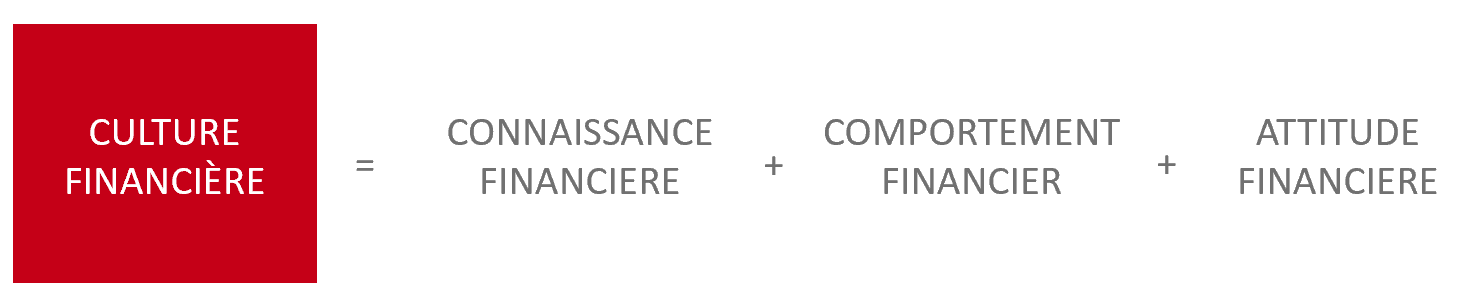 Composante importante de la culture financière car elles donnent la possibilité aux individus de comparer les produits et services financiers et de prendre des décisions financières appropriées et raisonnées. 

Une connaissance élémentaire des concepts financiers et la capacité à utiliser leurs compétences en calcul dans un contexte financier permettent aux consommateurs d’aborder les questions financières avec plus de confiance et de réagir aux informations et aux événements susceptibles d’avoir des répercussions sur leur bien-être financier.
Les 7 composantes de l’évaluation: 

Valeur temps de l’argent
Comprendre les intérêts payés sur un prêt
Calcul des intérêts simples
Comprendre les intérêts simples et composés
Comprendre le risque et le rendement
Comprendre la définition de l’inflation 
Comprendre le risque et la diversification
6
Auto-évaluation des connaissances
Il a été demandé aux participants à l’étude de noter leurs propres connaissances financières. 
Cette question permet de comprendre le degré de confiance qu’éprouvent les personnes en leurs propres connaissances, ce qui peut les inciter à utiliser de manière plus active les produits et services financiers, mais aussi à adopter un comportement plus risqué.
4% ne savent pas
1% refusent de répondre
En %
Total répondants
(1017)
Faibles
22
Elevées
26
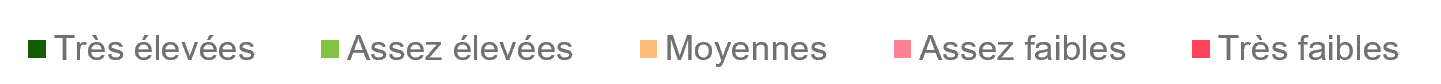 4% ne savent pas
1% refusent de répondre
18-29 
Ans
(186)
Faibles
31
Elevées
22
7
Valeur temps de l’argent
« Cinq frères vont recevoir un don à partager d’un montant total de 1 000 €. Imaginez qu’ils doivent attendre un an pour toucher leur part des 1 000 € et que le taux d’inflation se situe à 3%. 
Dans un an, seront-ils en mesure d’acheter … »
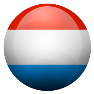 Total répondants
(1017)
18-29 
Ans
(186)
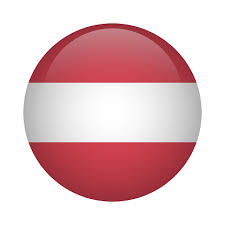 73%
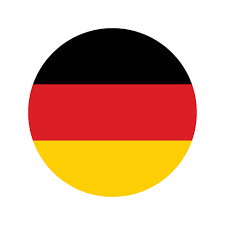 86%
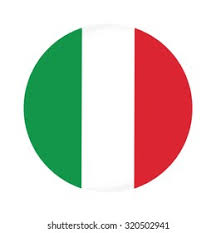 51%
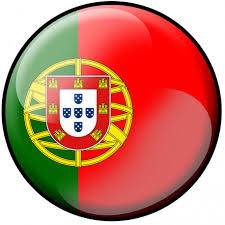 56%
60%
Moyenne (total) :
66%
Moyenne (OCDE) :
8
Comprendre les intérêts payés sur un prêt
« Vous prêtez 25 € à un ami/proche un soir et il vous rend 25 € le lendemain. À combien s’élèvent les intérêts qu’il a payés pour ce prêt ? (en %) »
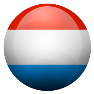 Total répondants
(1017)
18-29 
Ans
(186)
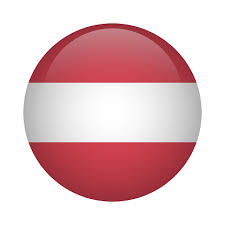 89%
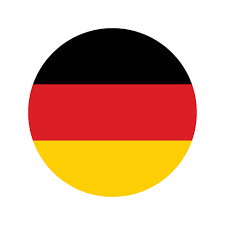 92%
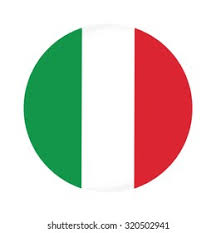 78%
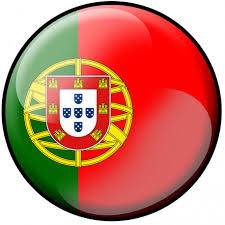 87%
84%
Moyenne (total) :
87%
Moyenne (OCDE) :
9
Calcul des intérêts simples
« Imaginez que quelqu’un dépose 100 € sur un compte d’épargne sans frais, libre d’impôt offrant un taux d’intérêt garanti de 2 % par an. Aucun versement ni aucun retrait n’est effectué sur ce compte. 

Combien y aura-t-il sur ce compte à la fin de la première année, une fois les intérêts crédités ? (en €)»
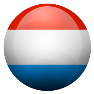 Total répondants
(1017)
18-29 
Ans
(186)
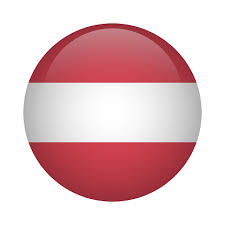 79%
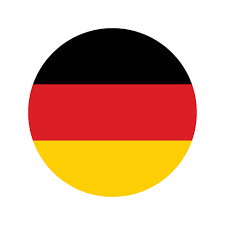 63%
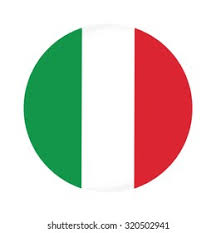 59%
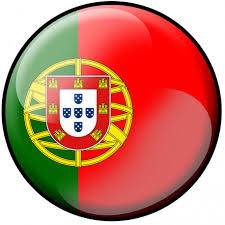 43%
57%
Moyenne (total) :
57%
Moyenne (OCDE) :
10
Comprendre les intérêts simples et composés
« Imaginez que quelqu’un dépose 100 € sur un compte d’épargne sans frais, libre d’impôt offrant un taux d’intérêt garanti de 2 % par an. Aucun versement ni aucun retrait n’est effectué sur ce compte. 

Quelle somme y aura-t-il sur le compte au bout de cinq ans ? Rappelez-vous qu’il n’y a ni frais ni impôts. Y aura-t-il ?»
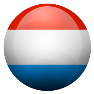 Total répondants
(1017)
18-29 
Ans
(186)
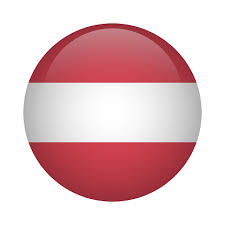 49%
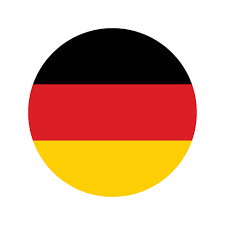 40%
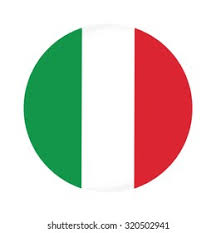 23%
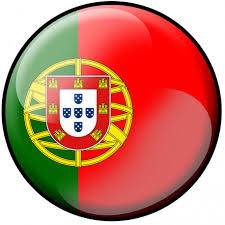 20%
26%
Moyenne (total) :
29%
Moyenne (OCDE) :
11
Comprendre le risque et le rendement
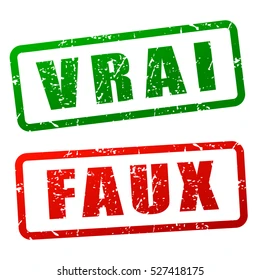 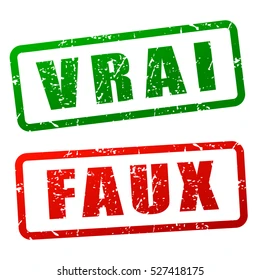 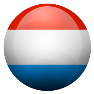 REFUS
NSP
Total répondants 
(1017)
« Un investissement avec un rendement élevé est susceptible d’être à haut risque »
18-29 ans
(186)
« Si quelqu’un vous offre la possibilité de gagner beaucoup d’argent, il est probable qu’il puisse également vous en faire perdre beaucoup »
Total répondants 
(1017)
18-29 ans
(186)
Moyenne (total) :
Moyenne (OCDE) :
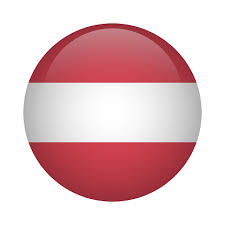 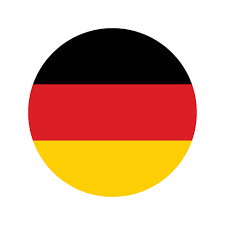 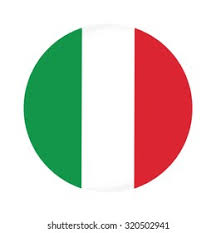 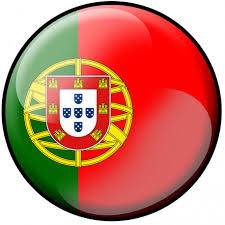 65%
92%
72%
77%
79%
80%
12
Comprendre la définition de l’inflation
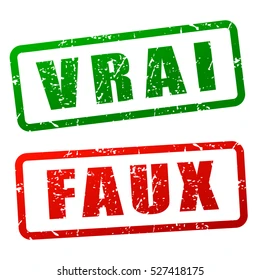 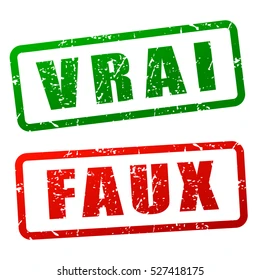 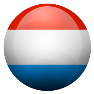 REFUS
NSP
Total répondants 
(1017)
« Une inflation élevée signifie que le coût de la vie augmente rapidement »
18-29 ans
(186)
Moyenne (total) :
Moyenne (OCDE) :
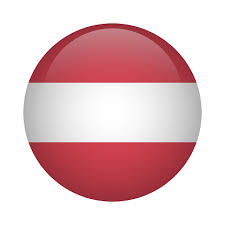 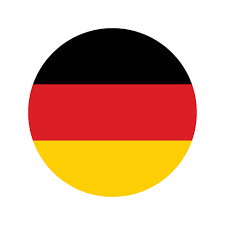 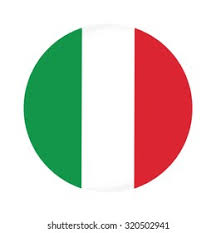 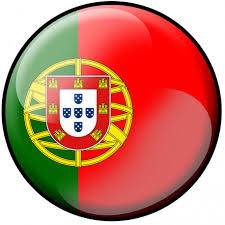 65%
89%
75%
78%
81%
85%
13
Comprendre le risque et la diversification
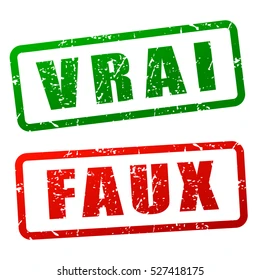 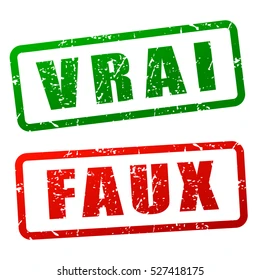 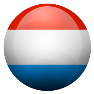 REFUS
NSP
Total répondants 
(1017)
« Il est généralement possible de réduire le risque des investissements en bourse en diversifiant les actions et les titres »
18-29 ans
(186)
Total répondants 
(1017)
« Il est moins probable de perdre tout son argent si on le place à plusieurs endroits »
18-29 ans
(186)
Moyenne (total) :
Moyenne (OCDE) :
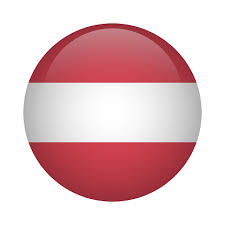 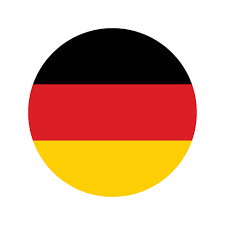 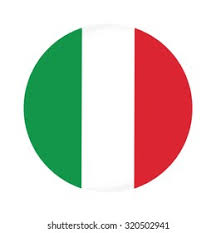 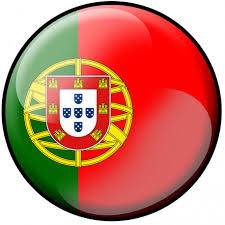 51%
61%
45%
59%
63%
71%
14
Connaissance financière, score global par pays
Note moyenne : 	70 / 100 
Rang du Luxembourg : 	5 sur 27 pays
Total répondants (1017)
Malaisie
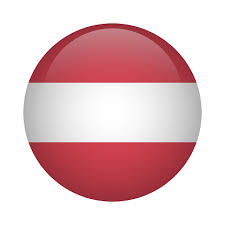 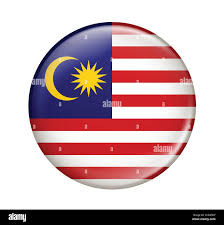 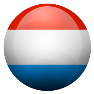 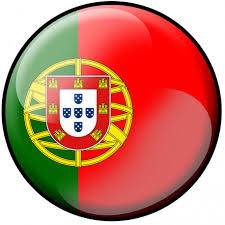 Score moyen sur 100
Moyenne (total) : 61
Moyenne (OCDE) : 66
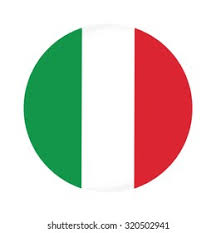 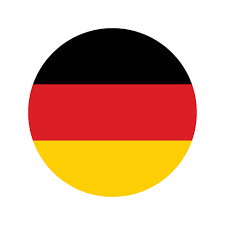 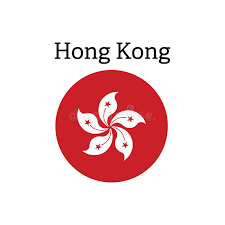 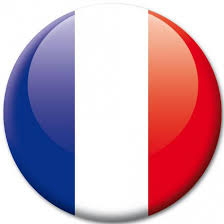 18-29 ans (186)
Note moyenne : 	54 / 100 
Rang du Luxembourg : 	21 sur 27 pays
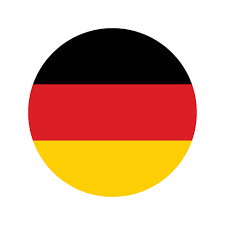 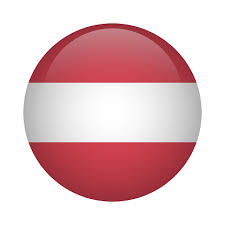 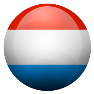 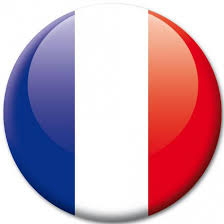 Score moyen sur 100
Moyenne (total) : 61
Moyenne (OCDE) : 64
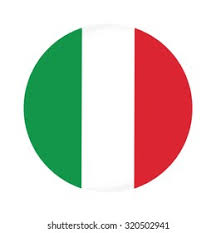 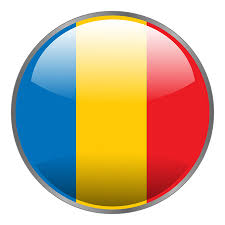 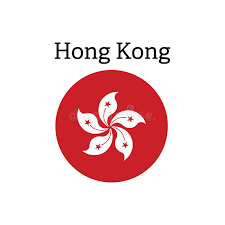 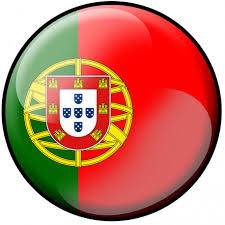 Roumanie
15
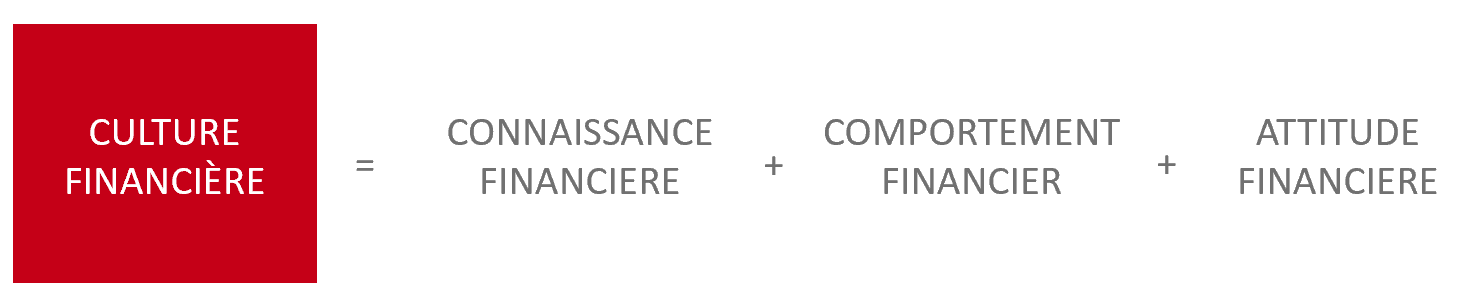 Questions destinées à mettre en évidence 3 types de comportement prudents : 

Epargner et planifier à long terme : épargne active, emprunte ou évite de le faire en cas de difficultés, objectifs long terme

Faire des achats considérés : recherche infos/conseils avant d’acheter, étudie plusieurs possibilités, décisions raisonnées …

Suivre sa trésorerie : surveille sa situation financière, paiement facture dans les délais, évite les arriérés
Les actes et le comportement des consommateurs sont importants pour déterminer leur situation et leur bien-être financier. Ils exercent une incidence majeure sur la note de culture financière calculée selon la méthodologie OCDE/INFE. 

Certains types de comportement, tels le fait de ne pas parvenir à épargner, de reporter le paiement de ses factures, de ne pas réussir à planifier ses dépenses ou de choisir des produits financiers sans se renseigner au préalable, peuvent entraîner des répercussions négatives sur la situation et le bien-être financier d’une personne.
16
Comportement financier*, score global par pays
* Changement de périmètre entre l’étude OCDE/INFE 2020 et l’édition du Luxembourg – comparaisons affinées à venir
Note moyenne : 	61 / 100 
Rang du Luxembourg : 	8 sur 25 pays
Total répondants (1017)
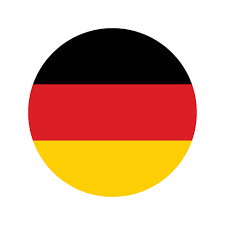 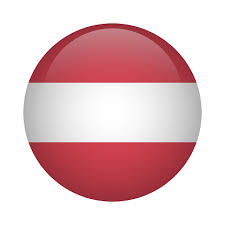 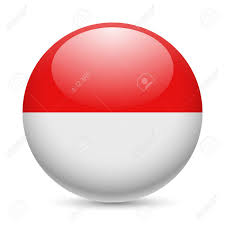 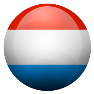 Score moyen sur  100
Moyenne (total) : 59
Moyenne (OCDE) : 59
Indonésie
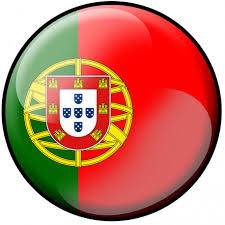 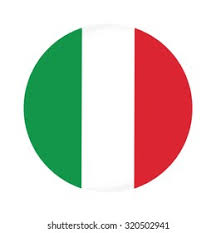 Indonésie
Note moyenne : 	59 / 100 
Rang du Luxembourg : 	10 sur 25 pays
18-29 ans (186)
Score moyen sur 100
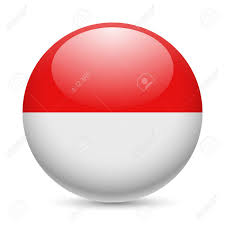 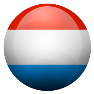 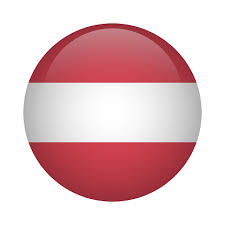 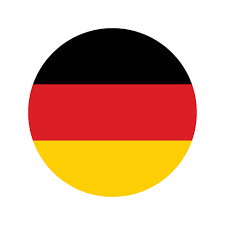 Moyenne (total) : 57
Moyenne (OCDE) : 57
Indonésie
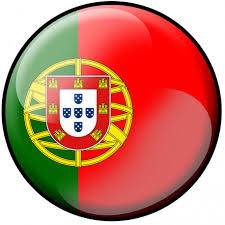 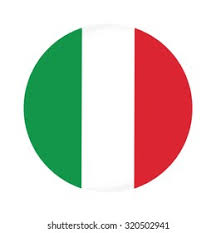 17
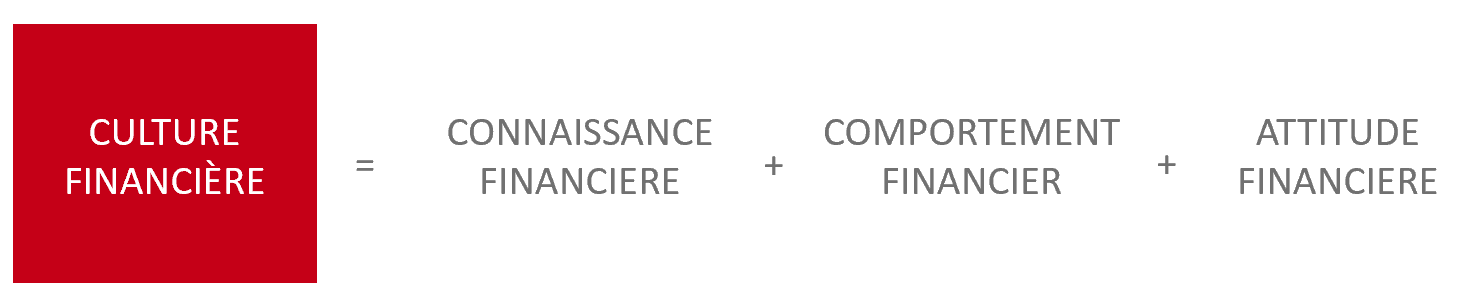 Les 3 affirmations destinées à évaluer les attitudes des répondants face à l’argent et la planification à long terme : 

« Je vis plutôt au jour le jour sans me préoccuper du lendemain » (long terme) 

« Je trouve qu’il est plus satisfaisant de dépenser l’argent que de l’économiser pour le long terme » (épargne et long terme)

« L’argent est là pour être dépensé » (long terme et épargne)
Selon la définition de la culture financière de l’OCDE/INFE, même si une personne dispose des connaissances suffisantes et de la capacité à agir avec prudence sur le plan financier, ses attitudes influenceront son choix d’agir ou non : « une combinaison des connaissances, des savoirs, des compétences, des attitudes et des comportements dans le domaine financier indispensables pour prendre des décisions financières en toute connaissance de cause et, en fin de compte, parvenir au bien-être financier »
18
Attitude financière*, score global par pays
* Changement de périmètre entre l’étude OCDE/INFE 2020 et l’édition du Luxembourg – comparaisons affinées à venir
Note moyenne : 	55 / 100 
Rang du Luxembourg : 	20 sur 26 pays
Total répondants (1017)
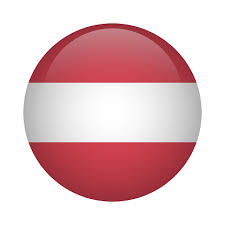 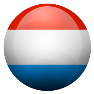 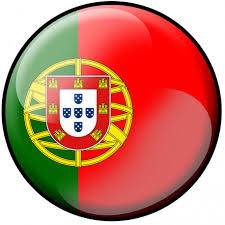 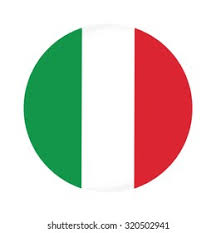 Score moyen sur 4
Moyenne (total) : 60
Moyenne (OCDE) : 62
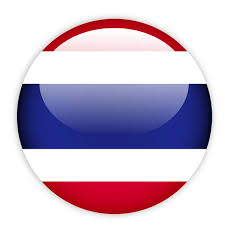 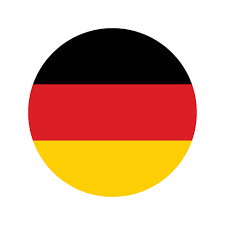 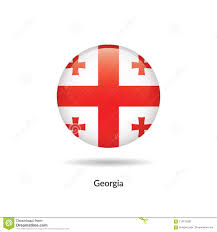 Thailande
Georgie
18-29 ans (186)
Note moyenne : 	48 / 100
Rang du Luxembourg : 	25 sur 26 pays
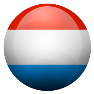 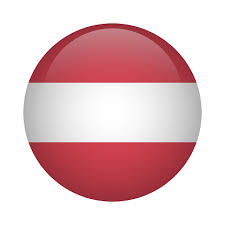 Score moyen sur 4
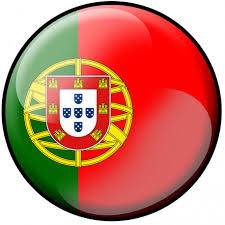 Moyenne (total) : 58
Moyenne (OCDE) : 58
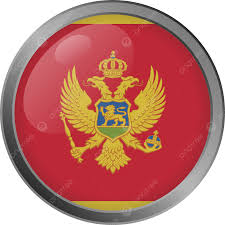 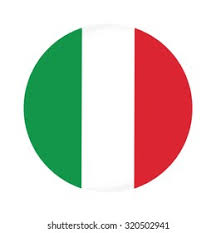 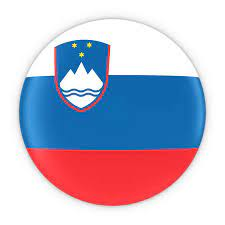 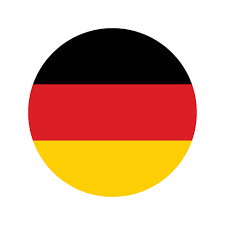 Montenegro
Slovénie
19
La culture financière, bilan du Luxembourg
ATTITUDE FINANCIERE*
CONNAISSANCE FINANCIERE
COMPORTEMENT FINANCIER*
CULTURE FINANCIÈRE
+
=
+
* Changement de périmètre entre l’étude OCDE/INFE 2020 et l’édition du Luxembourg – comparaisons affinées à venir
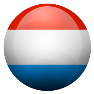 Total répondants (1017)
Note moyenne : 	60 / 100 
Rang du Luxembourg : 	TBD
70 / 100 
5 sur 27 pays
61 / 100 
8 sur 25 pays
55 / 100 
20 sur 26 pays
Score culture financière nouvelle édition
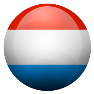 18-29 ans (186)
Note moyenne : 	52 / 100 
Rang du Luxembourg : 	TBD
54 / 100
21 sur 27 pays
59 / 100 
10 sur 25 pays
48 / 100
25 sur 26 pays
20
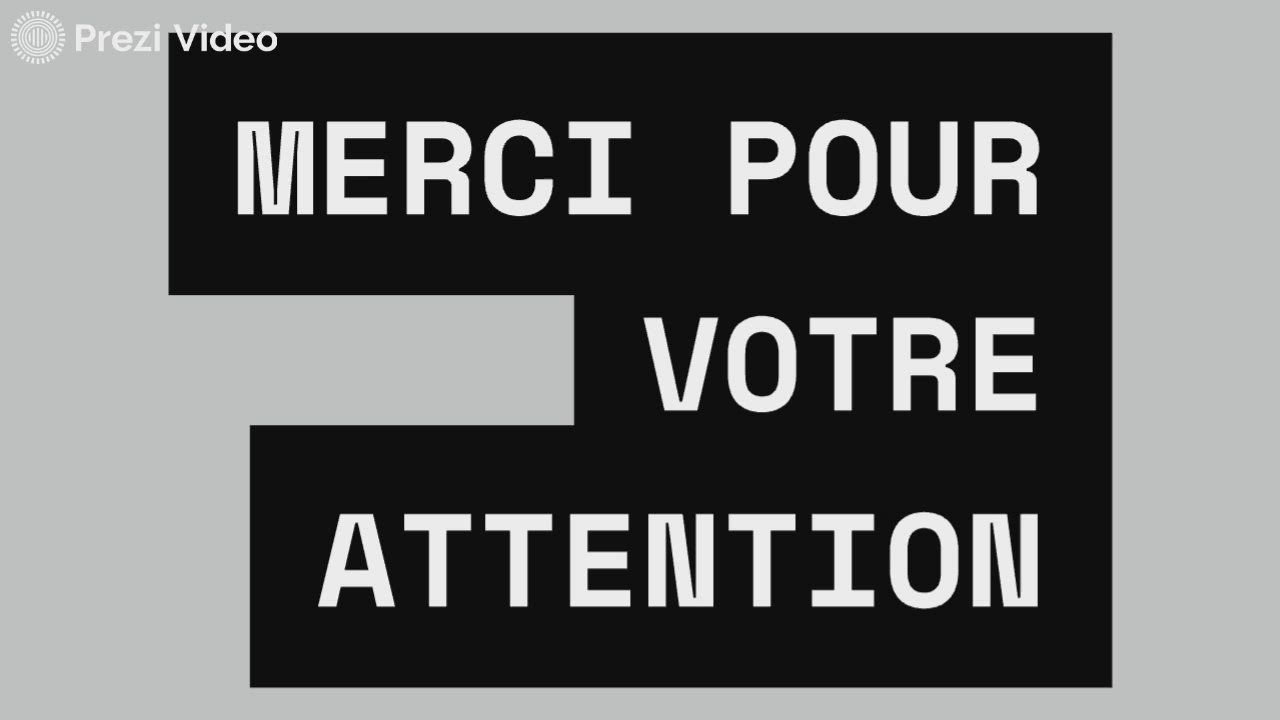 Thomas Crépon
Managing Director

thomas.crepon@ilres.com
t +352 49 92 9-5101
ILRES | 41, rue du Puits Romain, L-8070 Bertrange | +352 49 92 91 | www.ilres.com
21